2) Newton’s Laws
1
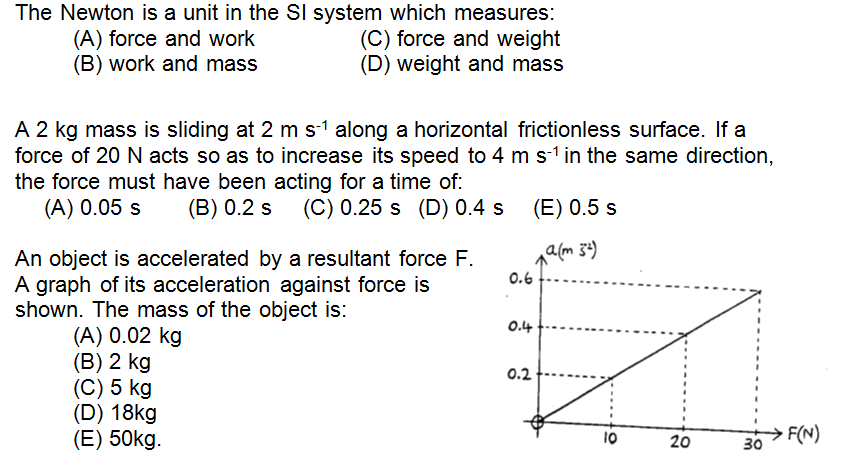 2
3
Newton’s Laws 
- Vectors
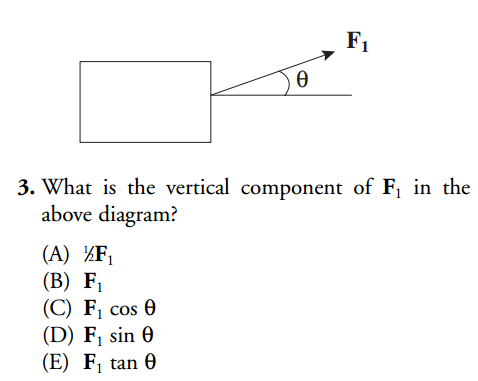 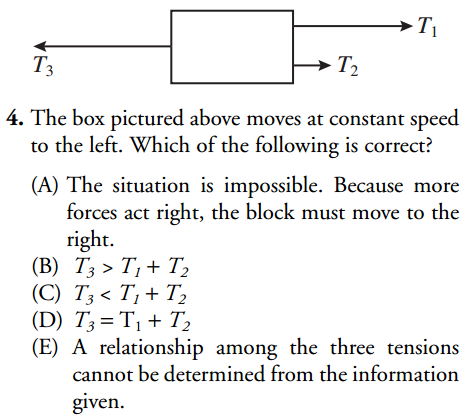 5
4
1
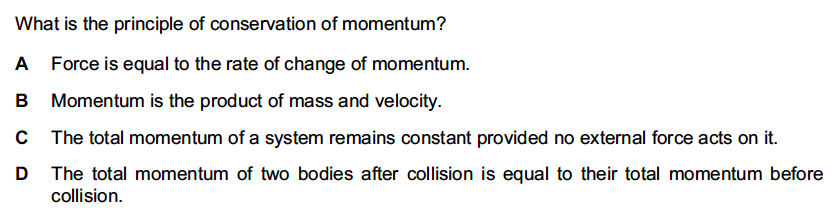 Momentum /
Impulse
2
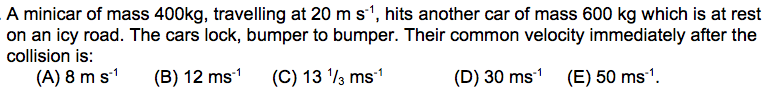 3
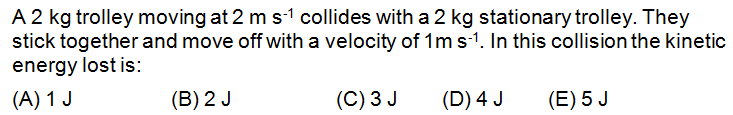 4
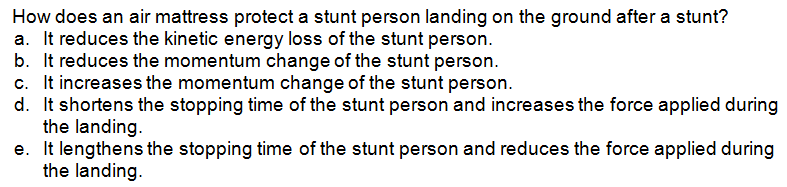 5
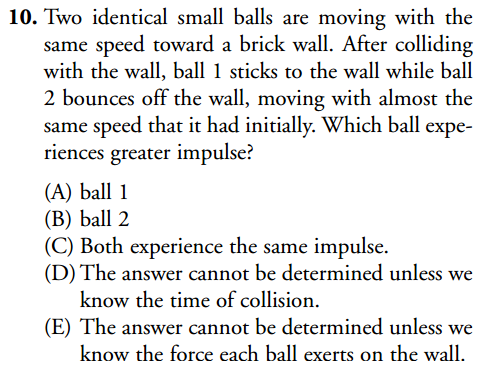 6
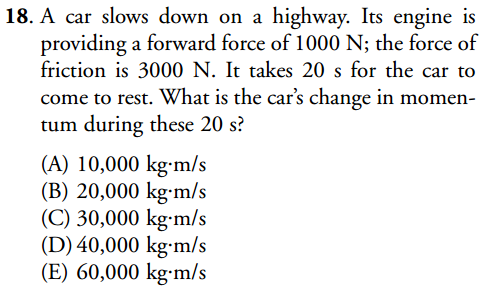